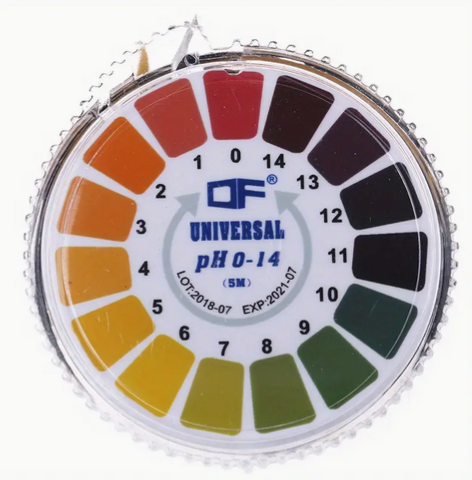 0    1      2    3     4     5      6    7
7    8      9   10   11  12 13  14
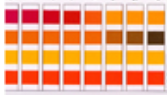 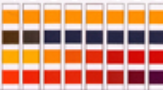